Parallel Lines, Transversals & Angles
Bellwork
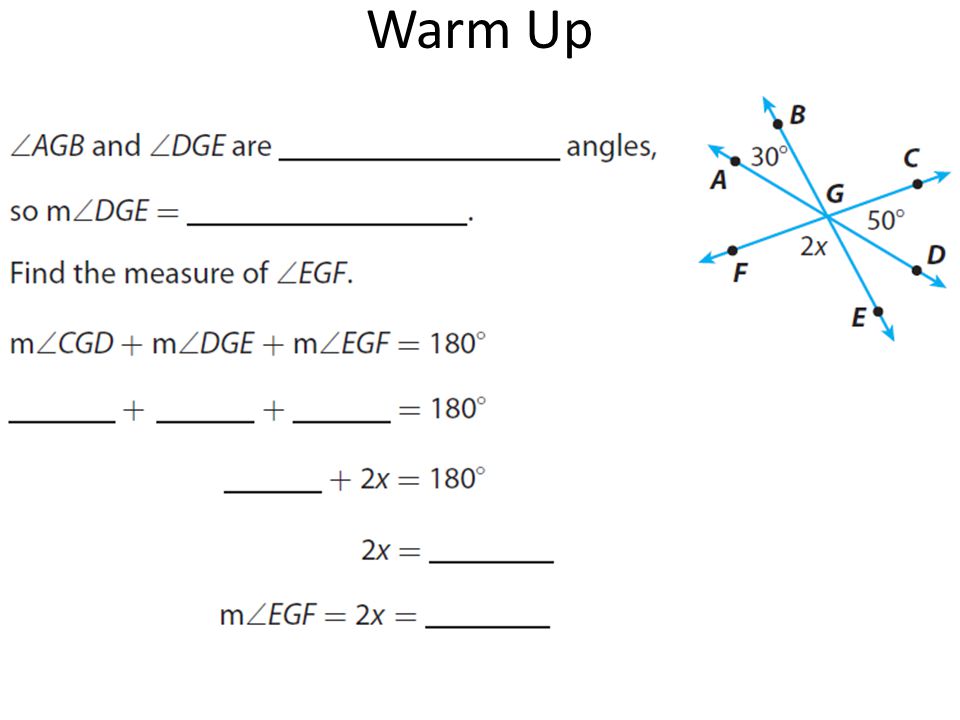 10 minutes!
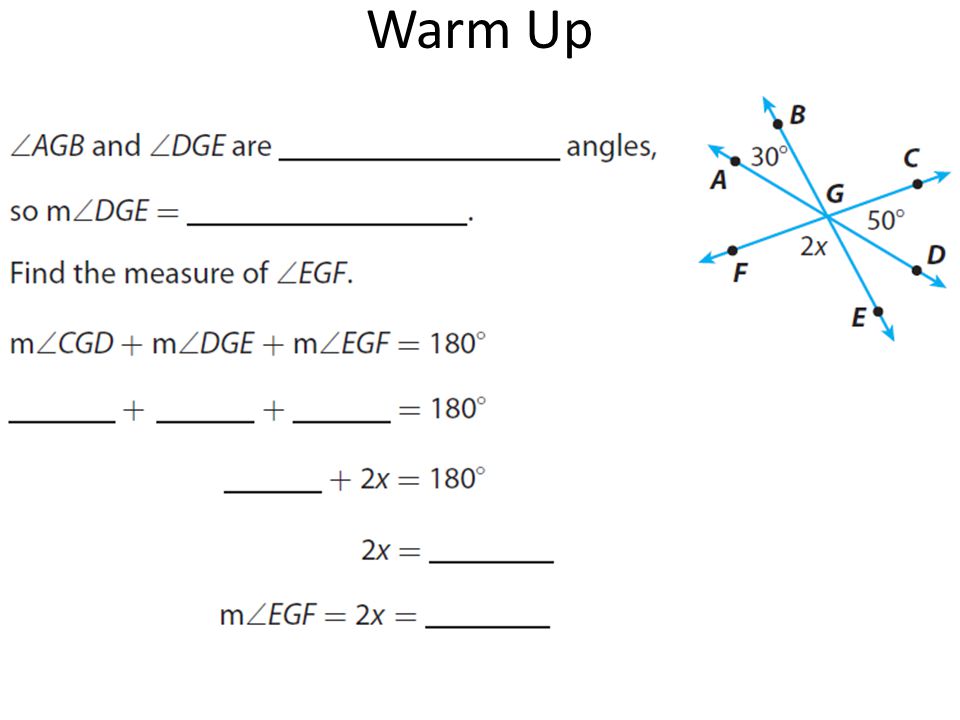 9 minutes!
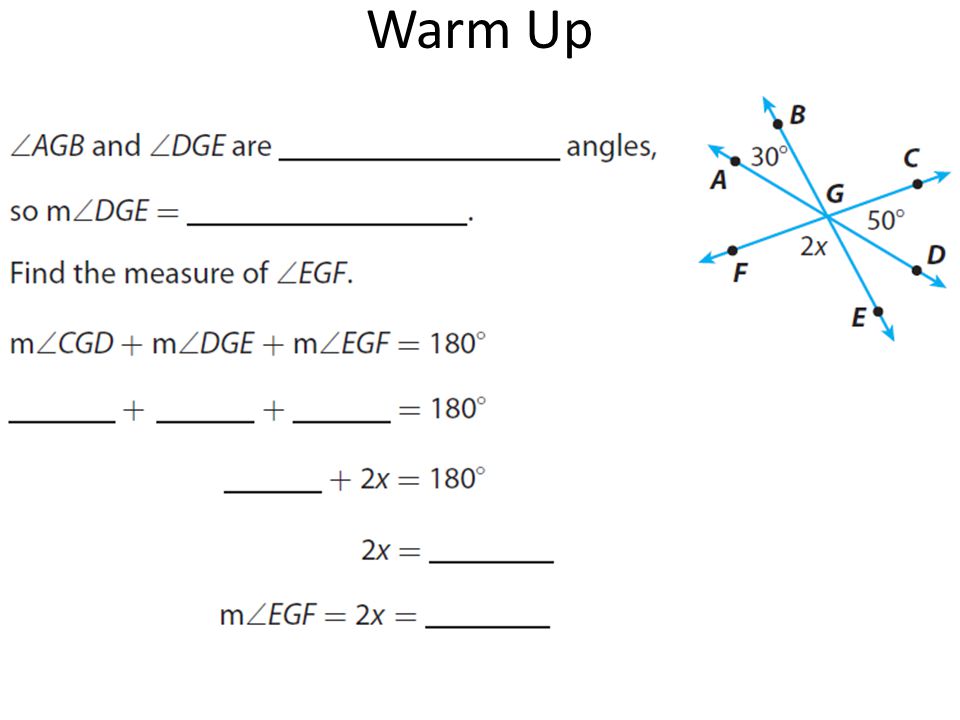 8 minutes!
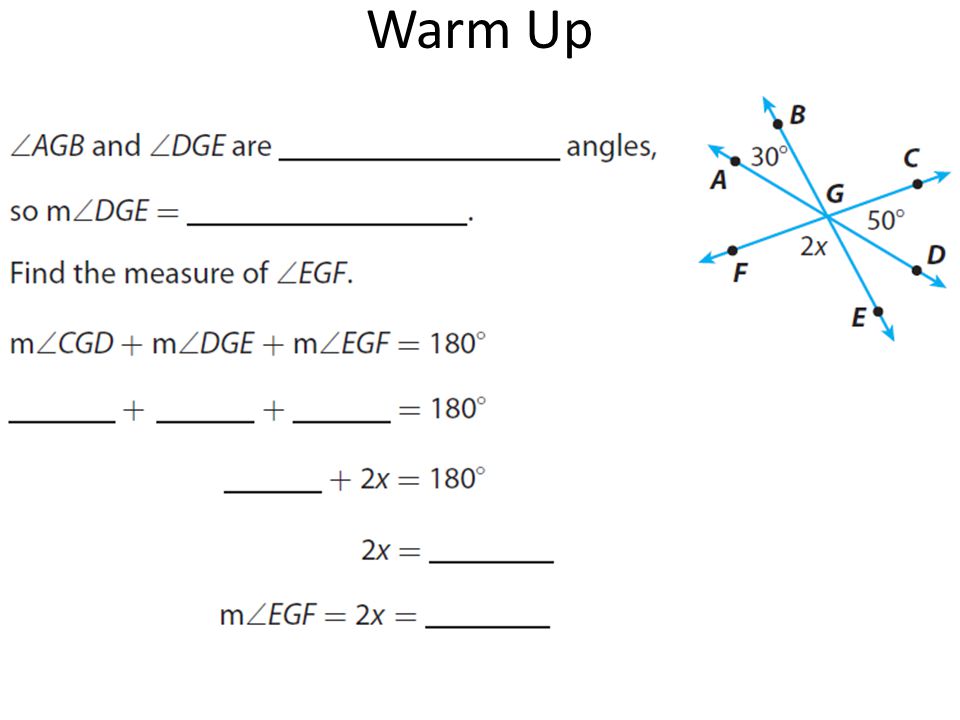 7 minutes!
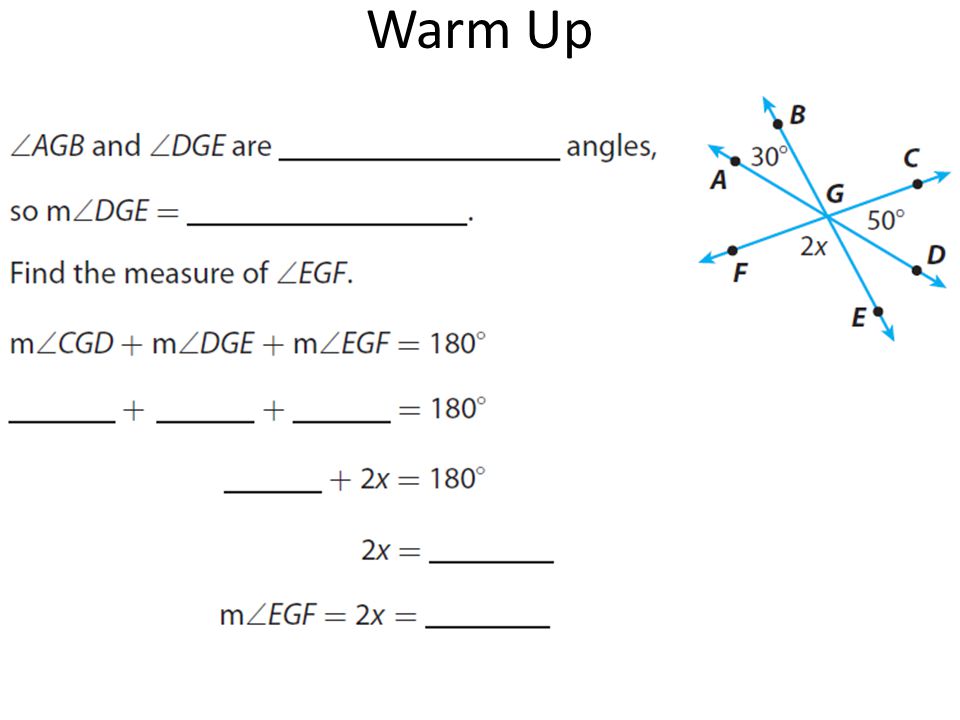 6 minutes!
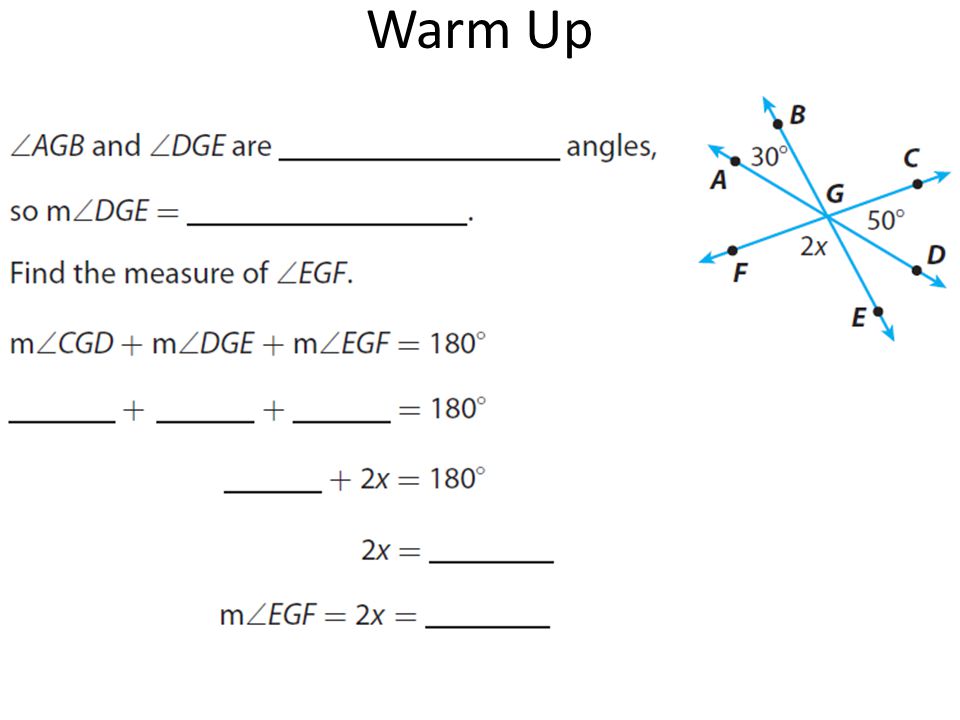 5 minutes!
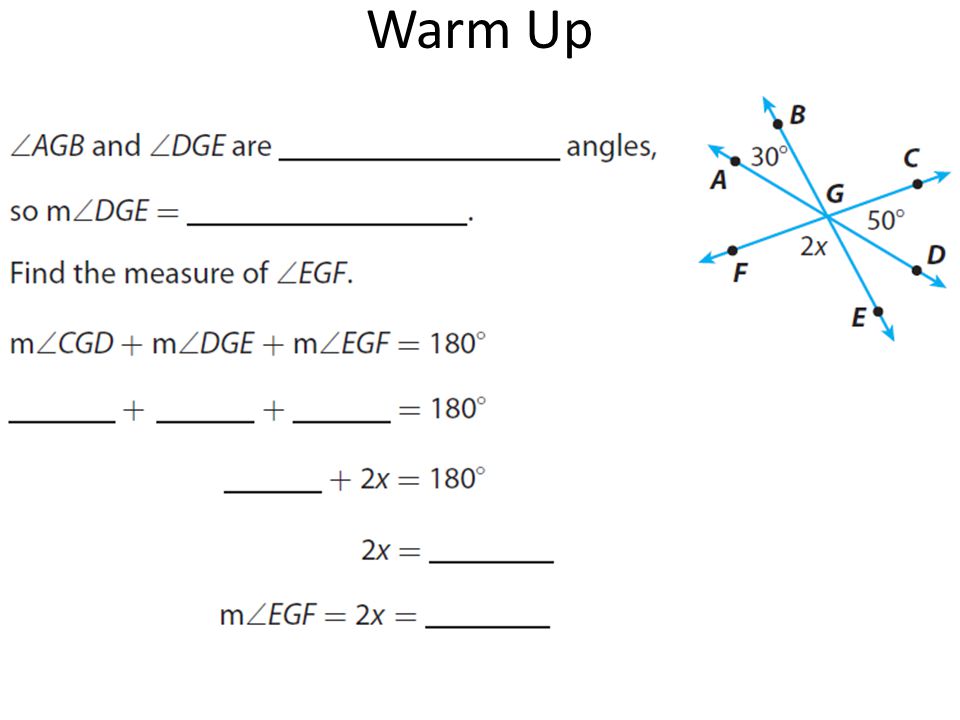 4 minutes!
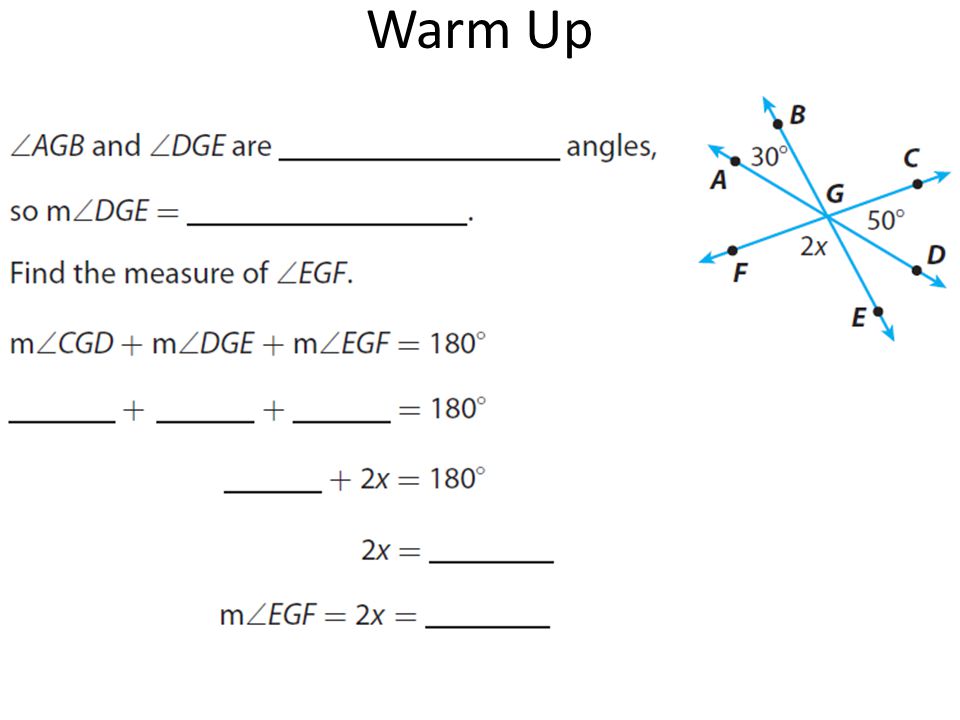 3 minutes!
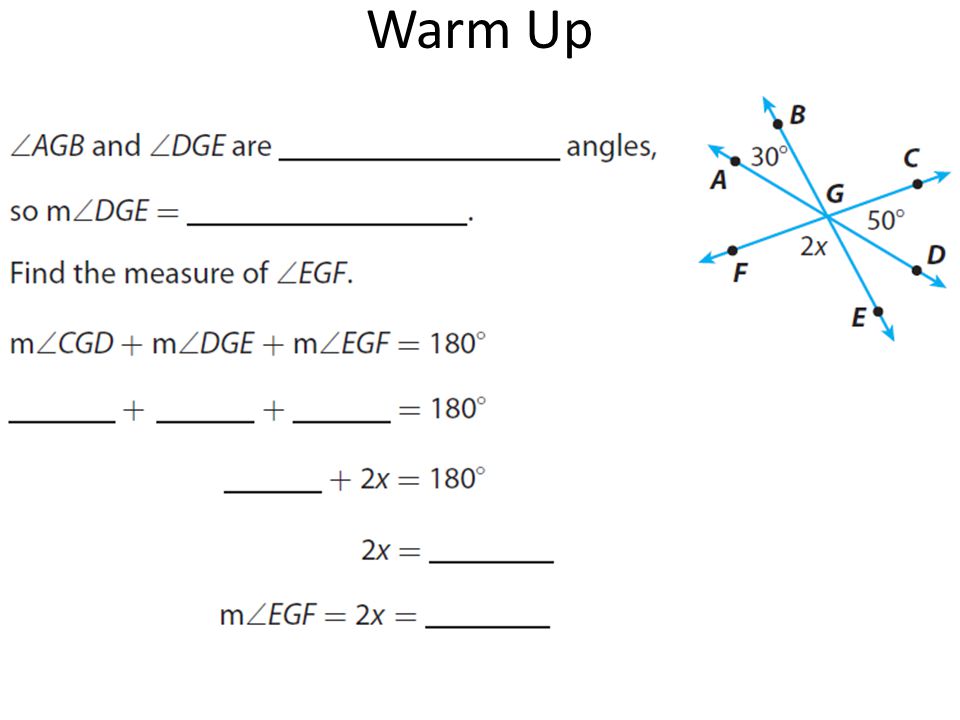 2 minutes!
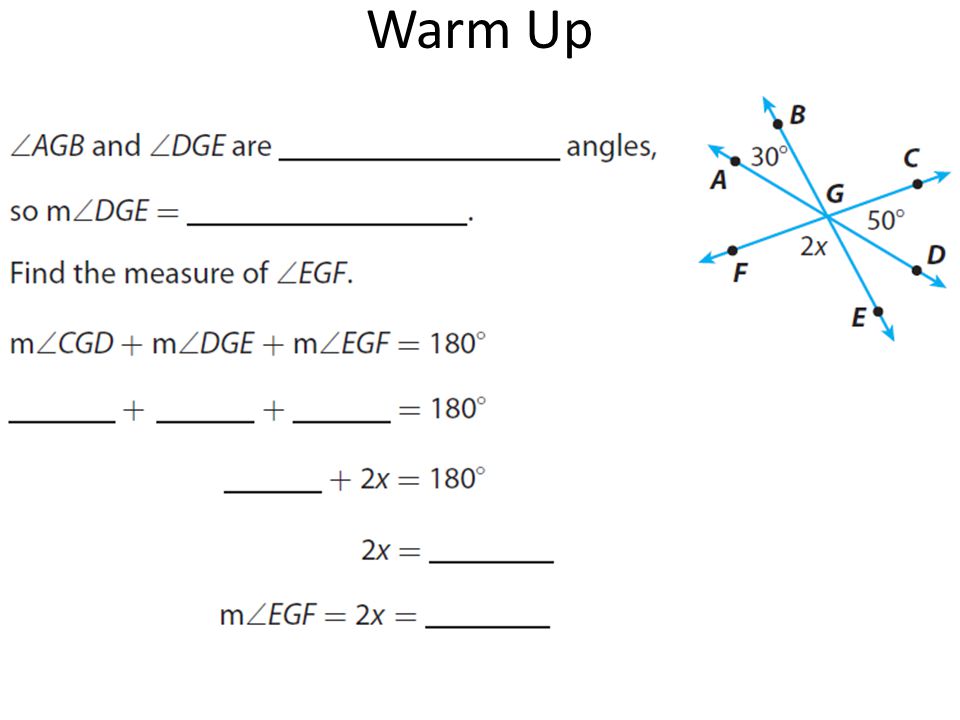 1 minute!
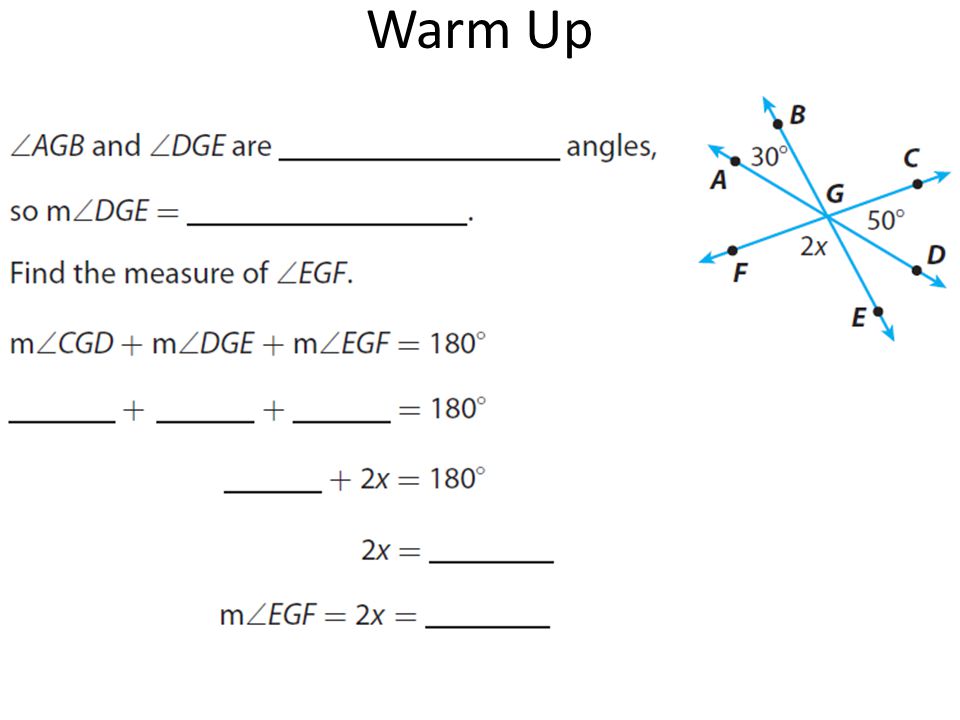 STOP!
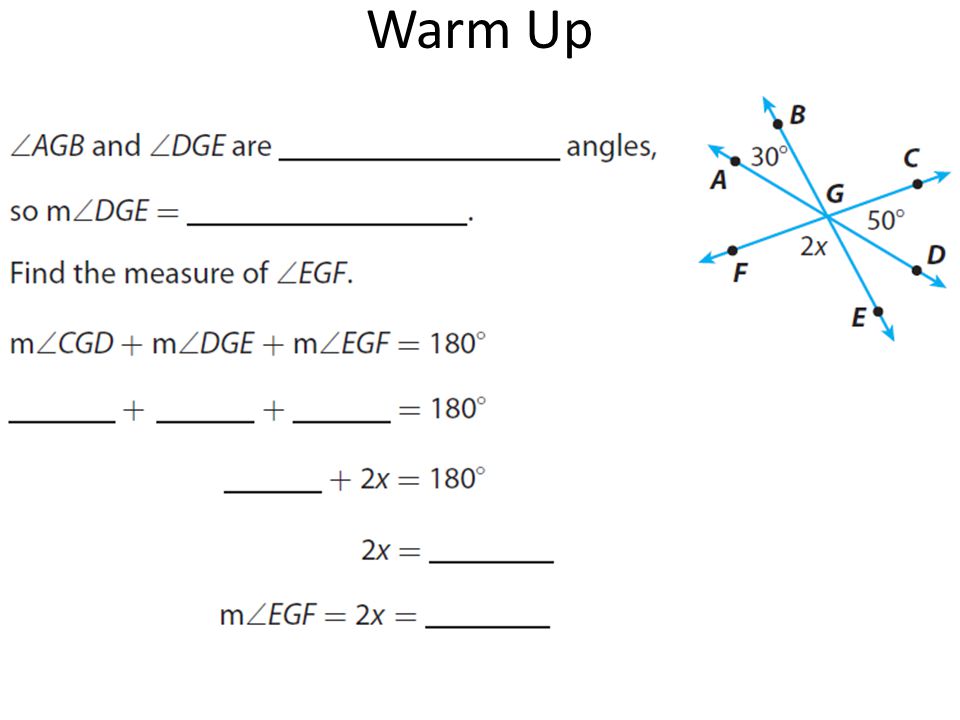 STOP!
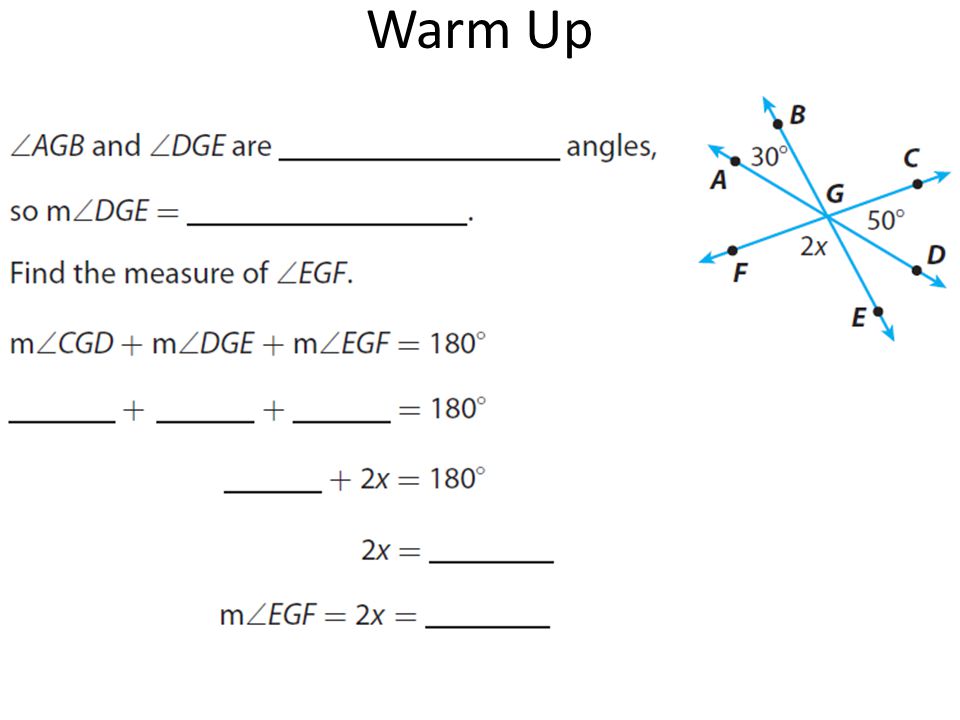 STOP!
Nov. 17
Define parallel lines.
What is a transversal?
Must two lines be parallel to be cut by a transversal?
Nov. 18
Copy & complete:
How can you determine which angles are corresponding angles?
What is another name for consecutive angles?  What is special about them?
Alternate interior and alternate exterior angles lie on ____________________ of the transversal and are _____________.
Bellwork – 10 minutes!
Find the value of x:

                 (2x+20)°  
                             
                        3x°
Bellwork – 9 minutes!
Find the value of x:

                 (2x+20)°  
                             
                        3x°
Bellwork – 8 minutes!
Find the value of x:

                 (2x+20)°  
                             
                        3x°
Bellwork – 7 minutes!
Find the value of x:

                 (2x+20)°  
                             
                        3x°
Bellwork – 6 minutes!
Find the value of x:

                 (2x+20)°  
                             
                        3x°
Bellwork – 5 minutes!
Find the value of x:

                 (2x+20)°  
                             
                        3x°
Bellwork – 4 minutes!
Find the value of x:

                 (2x+20)°  
                             
                        3x°
Bellwork – 3 minutes!
Find the value of x:

                 (2x+20)°  
                             
                        3x°
Bellwork – 2 minutes!
Find the value of x:

                 (2x+20)°  
                             
                        3x°
Bellwork – 1 minute!
Find the value of x:

                 (2x+20)°  
                             
                        3x°
Bellwork – STOP!
Find the value of x:

                 (2x+20)°  
                             
                        3x°
Today you will work to begin tiered activities.  You must advance groups to get the highest possible grade.
Group A (highest grade 76) – Identify angle relationships.  

Group B (highest grade 88) – Describe angle relationships and find measures of angles.

Group C (highest grade 100) -  Identify angles and relationships, write and solve equations for situations involving variables.
Bellwork – 10 minutes!
Find the value of x and the measure of the angle:

                     81°  
                         (7x+15)°
Bellwork – 9 minutes!
Find the value of x and the measure of the angle:

                     81°  
                         (7x+15)°
Bellwork – 8 minutes!
Find the value of x and the measure of the angle:

                     81°  
                         (7x+15)°
Bellwork – 7 minutes!
Find the value of x and the measure of the angle:

                     81°  
                         (7x+15)°
Bellwork – 6 minutes!
Find the value of x and the measure of the angle:

                     81°  
                         (7x+15)°
Bellwork – 5 minutes!
Find the value of x and the measure of the angle:

                     81°  
                         (7x+15)°
Bellwork – 4 minutes!
Find the value of x and the measure of the angle:

                     81°  
                         (7x+15)°
Bellwork – 3 minutes!
Find the value of x and the measure of the angle:

                     81°  
                         (7x+15)°
Bellwork – 2 minutes!
Find the value of x and the measure of the angle:

                     81°  
                         (7x+15)°
Bellwork – 1 minute!
Find the value of x and the measure of the angle:

                     81°  
                         (7x+15)°
Bellwork – STOP!  TURN IN ALL BOOKS NOW OR NOT AT ALL!!
Find the value of x and the measure of the angle:

                     81°  
                         (7x+15)°
Bellwork – STOP!  TURN IN ALL BOOKS NOW OR NOT AT ALL!!
Find the value of x and the measure of the angle:

                     81°  
                         (7x+15)°
Bellwork – STOP!  TURN IN ALL BOOKS NOW OR NOT AT ALL!!
Find the value of x and the measure of the angle:

                     81°  
                         (7x+15)°
Bellwork – STOP!  TURN IN ALL BOOKS NOW OR NOT AT ALL!!
Find the value of x and the measure of the angle:

                     81°  
                         (7x+15)°
Bellwork – STOP!  TURN IN ALL BOOKS NOW OR NOT AT ALL!!
Find the value of x and the measure of the angle:

                     81°  
                         (7x+15)°
Today you will work to begin tiered activities.  You must advance groups to get the highest possible grade.
Group A (highest grade 76) – Identify angle relationships.  

Group B (highest grade 88) – Describe angle relationships and find measures of angles.

Group C (highest grade 100) -  Identify angles and relationships, write and solve equations for situations involving variables.
Bellwork – 10 minutes!
Find the values of x and y.  Then find the measure of each labeled angle.
        
           2x°            3y °



  (x-12) °                 (y+20) °
Bellwork – 9 minutes!
Find the values of x and y.  Then find the measure of each labeled angle.
        
           2x°            3y °



  (x-12) °                 (y+20) °
Bellwork – 8 minutes!
Find the values of x and y.  Then find the measure of each labeled angle.
        
           2x°            3y °



  (x-12) °                 (y+20) °
Bellwork – 7 minutes!
Find the values of x and y.  Then find the measure of each labeled angle.
        
           2x°            3y °



  (x-12) °                 (y+20) °
Bellwork – 6 minutes!
Find the values of x and y.  Then find the measure of each labeled angle.
        
           2x°            3y °



  (x-12) °                 (y+20) °
Bellwork – 5 minutes!
Find the values of x and y.  Then find the measure of each labeled angle.
        
           2x°            3y °



  (x-12) °                 (y+20) °
Bellwork – 4 minutes!
Find the values of x and y.  Then find the measure of each labeled angle.
        
           2x°            3y °



  (x-12) °                 (y+20) °
Bellwork – 3 minutes!
Find the values of x and y.  Then find the measure of each labeled angle.
        
           2x°            3y °



  (x-12) °                 (y+20) °
Bellwork – 2 minutes!
Find the values of x and y.  Then find the measure of each labeled angle.
        
           2x°            3y °



  (x-12) °                 (y+20) °
Bellwork – 1 minute!
Find the values of x and y.  Then find the measure of each labeled angle.
        
           2x°            3y °



  (x-12) °                 (y+20) °
Bellwork – STOP!
Find the values of x and y.  Then find the measure of each labeled angle.
        
           2x°            3y °



  (x-12) °                 (y+20) °
Bellwork – STOP!
Find the values of x and y.  Then find the measure of each labeled angle.
        
           2x°            3y °



  (x-12) °                 (y+20) °
Bellwork – STOP!
Find the values of x and y.  Then find the measure of each labeled angle.
        
           2x°            3y °



  (x-12) °                 (y+20) °
Bellwork – STOP!
Find the values of x and y.  Then find the measure of each labeled angle.
        
           2x°            3y °



  (x-12) °                 (y+20) °
Bellwork – STOP!
Find the values of x and y.  Then find the measure of each labeled angle.
        
           2x°            3y °



  (x-12) °                 (y+20) °
Today you will work to finish tiered activities.  Your final grade will be determined based on the group you finish at the end of today.
Group A (highest grade 76) – Identify angle relationships.  

Group B (highest grade 88) – Describe angle relationships and find measures of angles.

Group C (highest grade 100) -  Identify angles and relationships, write and solve equations for situations involving variables.
10 minutes!!
Find the measure of each angle, a through m.
9 minutes!!
Find the measure of each angle, a through m.
8 minutes!!
Find the measure of each angle, a through m.
7 minutes!!
Find the measure of each angle, a through m.
6 minutes!!
Find the measure of each angle, a through m.
5 minutes!!
Find the measure of each angle, a through m.
4 minutes!!
Find the measure of each angle, a through m.
3 minutes!!
Find the measure of each angle, a through m.
2 minutes!!
Find the measure of each angle, a through m.
1 minute!!
Find the measure of each angle, a through m.
STOP. TURN IN ALL BOOKS NOW!!
Find the measure of each angle, a through m.
STOP. TURN IN ALL BOOKS NOW!!
Find the measure of each angle, a through m.
STOP. TURN IN ALL BOOKS NOW!!
Find the measure of each angle, a through m.
STOP. TURN IN ALL BOOKS NOW!!
Find the measure of each angle, a through m.
STOP. TURN IN ALL BOOKS NOW!!
Find the measure of each angle, a through m.
Today’s Activities.
Turn in tiered group assignment activity completed for homework.  

Create vocabulary study guide aides for upcoming assessment.
Angle Pairs Formed by Parallel Lines Cut by a Transversal – cut the pieces showing various angle pairs and paste them in the proper angle type.
Parallel Lines Angle Pairs Foldable – Define and explain the relationship of the angle pairs created by parallel lines cut by a transversal.

Exit Ticket.
10 minutes
Find the measure of each angle, a through t.
9 minutes
Find the measure of each angle, a through t.
8 minutes
Find the measure of each angle, a through t.
7 minutes
Find the measure of each angle, a through t.
6 minutes
Find the measure of each angle, a through t.
5 minutes
Find the measure of each angle, a through t.
4 minutes
Find the measure of each angle, a through t.
3 minutes
Find the measure of each angle, a through t.
2 minutes
Find the measure of each angle, a through t.
1 minute
Find the measure of each angle, a through t.
STOP. TURN IN ALL BOOKS NOW!!
Find the measure of each angle, a through t.
STOP. TURN IN ALL BOOKS NOW!!
Find the measure of each angle, a through t.
STOP. TURN IN ALL BOOKS NOW!!
Find the measure of each angle, a through t.
STOP. TURN IN ALL BOOKS NOW!!
Find the measure of each angle, a through t.
STOP. TURN IN ALL BOOKS NOW!!
Find the measure of each angle, a through t.
Today’s Activities.
Working with a partner, choose eight questions from the worksheet #s 2 - 10.
Find the unknown (labeled) angle.  Give reasons for your solutions and show all work.



Exit Ticket.
10 minutes!!
Bellwork
9 minutes!!
Bellwork
8 minutes!!
Bellwork
7 minutes!!
Bellwork
6 minutes!!
Bellwork
5 minutes!!
Bellwork
4 minutes!!
Bellwork
3 minutes!!
Bellwork
2 minutes!!
Bellwork
1 minute!!
Bellwork
STOP. TURN IN ALL BOOKS NOW!!
Bellwork
STOP. TURN IN ALL BOOKS NOW!!
Bellwork
STOP. TURN IN ALL BOOKS NOW!!
Bellwork
STOP. TURN IN ALL BOOKS NOW!!
Bellwork
STOP. TURN IN ALL BOOKS NOW!!
Bellwork
Today’s Activities.
Turn in tiered group assignment activity completed for homework.  

Create vocabulary study guide aides for upcoming assessment.
Angle Pairs Formed by Parallel Lines Cut by a Transversal – cut the pieces showing various angle pairs and paste them in the proper angle type.
Parallel Lines Angle Pairs Foldable – Define and explain the relationship of the angle pairs created by parallel lines cut by a transversal.

Exit Ticket.
Bellwork – 11 minutes!
Draw the figure and label the angles.  Determine the measure of each angle and write it on the figure.
Bellwork – 10 minutes!
Draw the figure and label the angles.  Determine the measure of each angle and write it on the figure.
Bellwork – 9 minutes!
Draw the figure and label the angles.  Determine the measure of each angle and write it on the figure.
Bellwork – 8 minutes!
Draw the figure and label the angles.  Determine the measure of each angle and write it on the figure.
Bellwork – 7 minutes!
Draw the figure and label the angles.  Determine the measure of each angle and write it on the figure.
Bellwork – 6 minutes!
Draw the figure and label the angles.  Determine the measure of each angle and write it on the figure.
Bellwork – 5 minutes!
Draw the figure and label the angles.  Determine the measure of each angle and write it on the figure.
Bellwork – 4 minutes!
Draw the figure and label the angles.  Determine the measure of each angle and write it on the figure.
Bellwork – 3 minutes!
Draw the figure and label the angles.  Determine the measure of each angle and write it on the figure.
Bellwork – 2 minutes!
Draw the figure and label the angles.  Determine the measure of each angle and write it on the figure.
Bellwork – 1 minute!
Draw the figure and label the angles.  Determine the measure of each angle and write it on the figure.
Bellwork – STOP.  TURN IN ALL BOOKS NOW!
Draw the figure and label the angles.  Determine the measure of each angle and write it on the figure.
Bellwork – STOP.  TURN IN ALL BOOKS NOW!
Draw the figure and label the angles.  Determine the measure of each angle and write it on the figure.
Bellwork – STOP.  TURN IN ALL BOOKS NOW!
Draw the figure and label the angles.  Determine the measure of each angle and write it on the figure.
Bellwork – STOP.  TURN IN ALL BOOKS NOW!
Draw the figure and label the angles.  Determine the measure of each angle and write it on the figure.
Bellwork – STOP.  TURN IN ALL BOOKS NOW!
Draw the figure and label the angles.  Determine the measure of each angle and write it on the figure.
Bellwork – 10 minutes!!
Without using vertical angles, how can you determine the measure of angle e?
Bellwork – 5 minutes!!
Without using vertical angles, how can you determine the measure of angle e?
Bellwork – STOP!  TURN IN ALL BOOKS NOW!!
Without using vertical angles, how can you determine the measure of angle e?
Today’s Activities
Pre-assessment on triangles!
Take your time as this score will determine your groupings next week.

Complete your test corrections!